Breadth-first search
CSC263 Tutorial 8
BFS algorithm
BFS(G, start)
    Create new queue Q
    Q.push(start)
    dist[1..n] = {∞, …, ∞}
    dist[start] = 0

    while Q is not empty
        u = Q.pop()
        for each node v adjacent to u
            if dist[v] = ∞ then
                dist[v] = dist[u] + 1
                Q.push(v)
Suppose we have a graphG = (V,E) containing|V| = n nodes and|E| = m edges.
BFS takes O(n+m) time and space.
[Speaker Notes: Add color?]
Example: BFS starting at node a
All weights initially set to infinity.
e
e
4
d
d
1
a
a
0
i
i
4
g
g
3
b
b
1
f
f
4
c
c
2
h
h
5
Application 1: checking connectedness
e
e
4
d
d
Run BFS on any node
If no node has distance infinity, it’s connected!
1
a
a
0
i
i
4
g
g
3
b
b
1
f
f
4
c
c
2
h
h
5
Application 1: checking connectedness
e
e
4
d
d
Run BFS on any node
If a node has distance infinity, disconnected!
1
a
a
0
i
g
g
3
b
b
1
f
f
4
Distance is infinity!
c
c
2
h
h
5
Application 2:finding connected components
Algorithm:
initially label each node 0
c := 1
for each node u = 1..n do
    if u is still labeled 0 then
        do a BFS starting at u
        give the label c to each node reached by the BFS
        c := c+1
    end if
end for
Application 2:finding connected components
Initially, each node has label 0
e
e
3
d
d
1
a
a
1
i
i
2
g
g
2
b
b
1
f
f
4
c
c
2
h
h
4
BFS algorithm with colours
BFS(G, start)
    Create new queue Q
    Q.push(start)
    dist[1..n] = {∞, …, ∞}
    dist[start] = 0
    colour[1..n] = {white, …, white}

    while Q is not empty
        u = Q.pop()
        colour[u] = black
        for each node v adjacent to u
            if colour[v] = white then
                Q.push(v)
                dist[v] = dist[u] + 1
                colour[v] = gray
Suppose we have a graphG = (V,E) containing|V| = n nodes and|E| = m edges.
BFS takes O(n+m) time and space.
[Speaker Notes: Add color?]
Application 3: finding cycles
Repeatedly do BFS from any unvisited node, until all nodes are visited.
In any of these BFSs, if we see an edge that points to a gray node, then there is a cycle!
Application 3: finding cycles
Enqueue node a
Dequeue node a
e
Enqueue node b
d
d
a
a
1
a
0
Enqueue node d
i
g
Dequeue node b
b
b
b
1
Try to enqueue a;black, so do nothing
f
Try to enqueue d;gray node, so cycle!
c
Can also use DFS(next week)
h
Application 4: computing distance
Suppose we have an m x n grid of farms.
Initially, one of the farms is on fire!
At each hour, the fire spreads from each burning farm to each farm (going up, down, left and right).
How long before all farms are on fire?
Application 4: computing distance
How can we represent this problem as a graph problem?
Nodes are farms.
There is an edge between two farms if the farms are adjacent (next to one another).
Application 4: computing distance
How should we store this graph in memory?
One possibility (for a 3x3 grid of farms):
Wastes lots of memory!
Application 4: computing distance
How should we store this graph in memory?
A more memory efficient way:
Store any data associated with the farms in a 3x3 array (one element for each farm)



Two farms are adjacent if their array elements are adjacent in the 3x3 array.
Application 4: computing distance(for a 15 x 10 grid of farms)
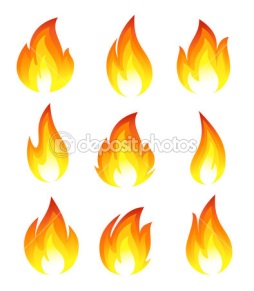 Solution: run BFS starting from the fire to compute the “distance” (actually time) to each farm.
Application 4: computing distance
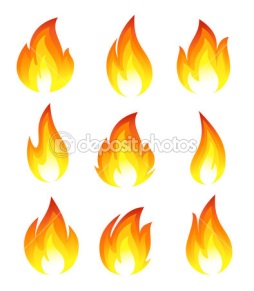 Application 4: computing distance
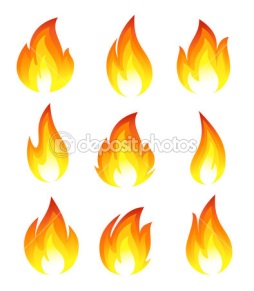 Application 4: computing distance
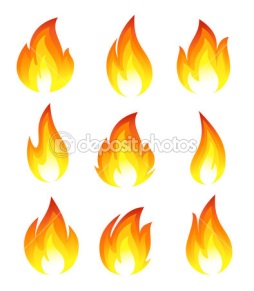 Application 4: computing distance
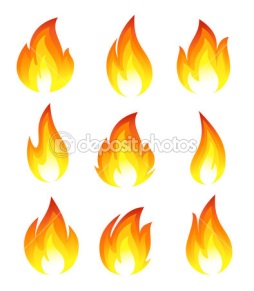 Application 4: computing distance
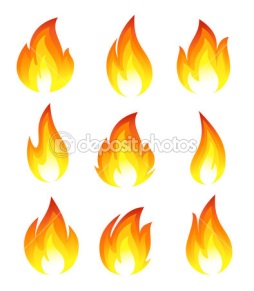 Application 4: computing distance
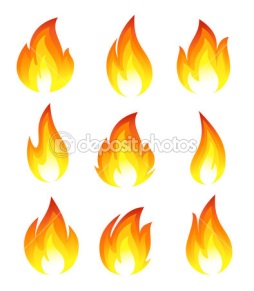 Application 4: computing distance
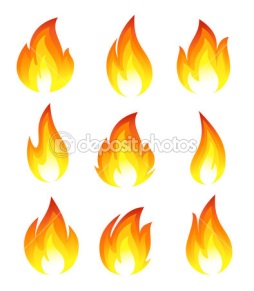 Application 4: computing distance
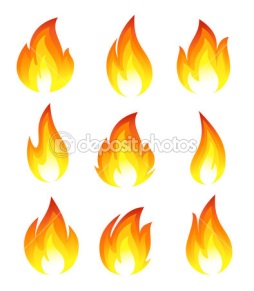 Application 4: computing distance
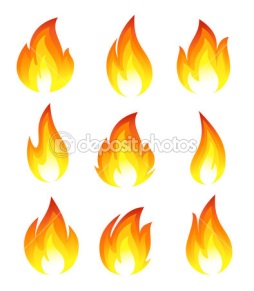 Application 4: computing distance
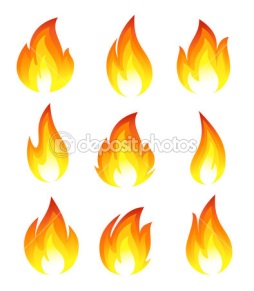 Application 4: computing distance
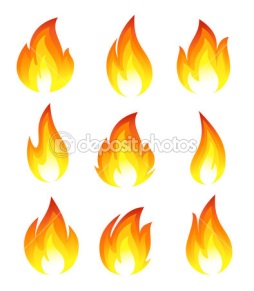 Application 4: computing distance
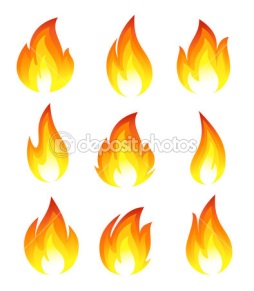 Application 4: computing distance
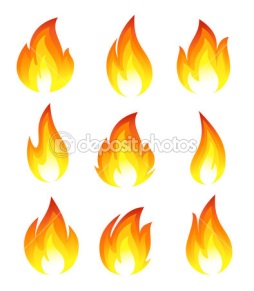 Application 4: computing distance
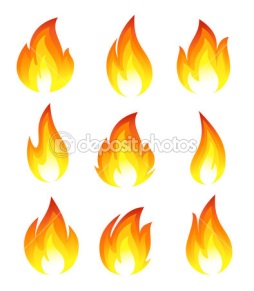 Application 4: computing distance
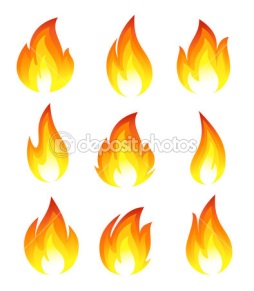 Application 4: computing distance
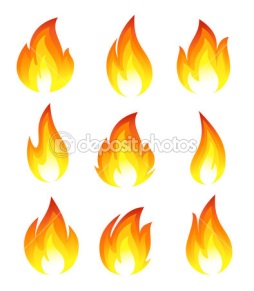 Application 4: computing distance
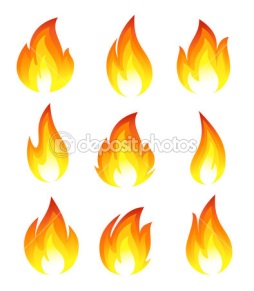 Application 4: computing distance
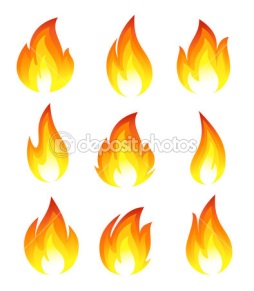 18 hours until all farms are on fire!
Application 4: modification 1
What if there are lakes in the grid, where fire cannot pass?
Just don’t let BFS visit the lakes!
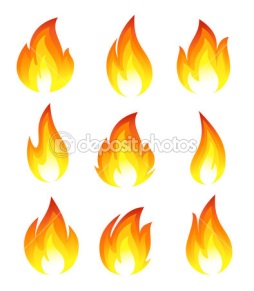 Application 4: modification 1
What if there are lakes in the grid, where fire cannot pass?
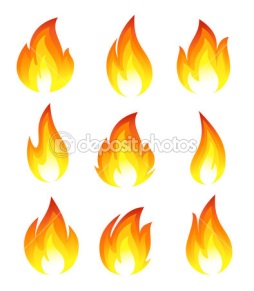 Application 4: modification 1
What if there are lakes in the grid, where fire cannot pass?
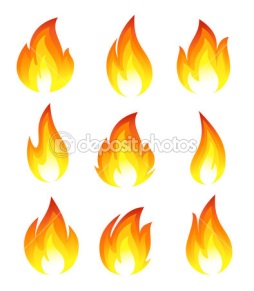 Application 4: modification 1
What if there are lakes in the grid, where fire cannot pass?
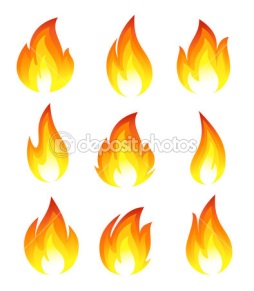 Application 4: modification 1
What if there are lakes in the grid, where fire cannot pass?
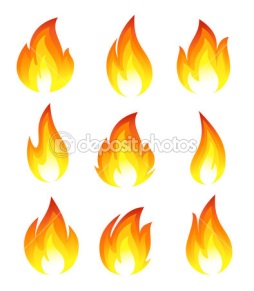 Application 4: modification 1
What if there are lakes in the grid, where fire cannot pass?
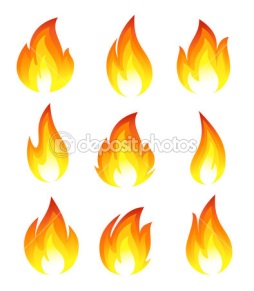 Application 4: modification 1
What if there are lakes in the grid, where fire cannot pass?
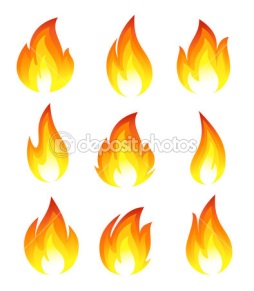 Application 4: modification 1
What if there are lakes in the grid, where fire cannot pass?
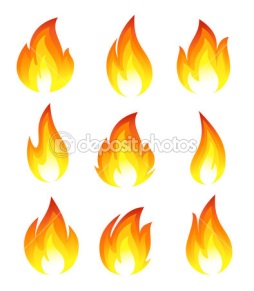 Application 4: modification 1
What if there are lakes in the grid, where fire cannot pass?
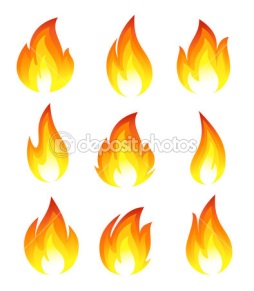 Application 4: modification 1
What if there are lakes in the grid, where fire cannot pass?
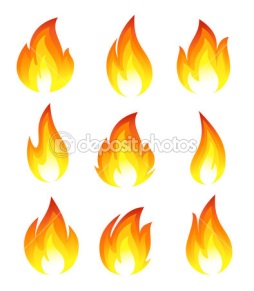 Application 4: modification 1
What if there are lakes in the grid, where fire cannot pass?
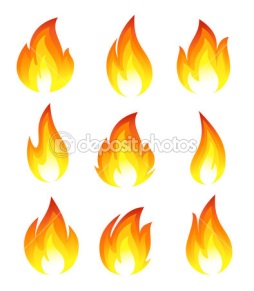 Application 4: modification 1
What if there are lakes in the grid, where fire cannot pass?
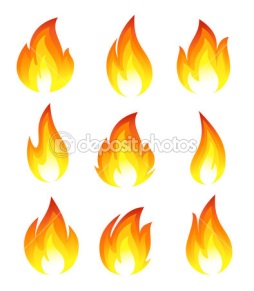 Application 4: modification 1
What if there are lakes in the grid, where fire cannot pass?
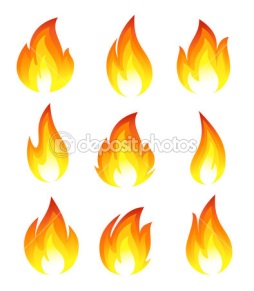 Application 4: modification 1
What if there are lakes in the grid, where fire cannot pass?
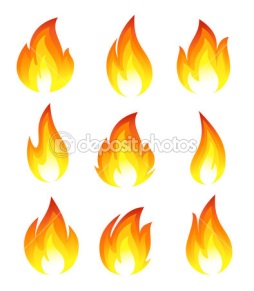 Application 4: modification 1
What if there are lakes in the grid, where fire cannot pass?
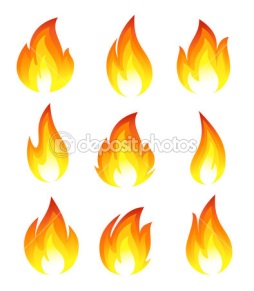 Application 4: modification 1
What if there are lakes in the grid, where fire cannot pass?
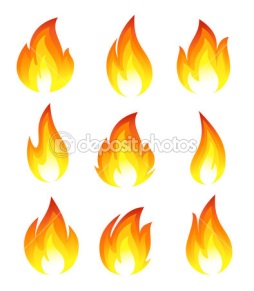 Application 4: modification 1
What if there are lakes in the grid, where fire cannot pass?
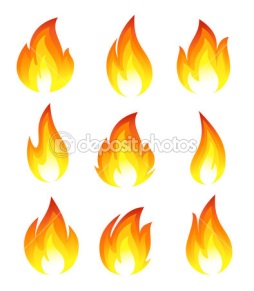 Application 4: modification 1
What if there are lakes in the grid, where fire cannot pass?
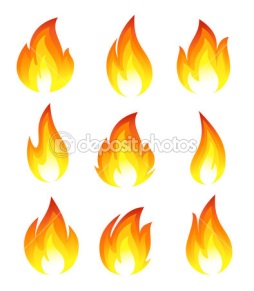 Application 4: modification 1
What if there are lakes in the grid, where fire cannot pass?
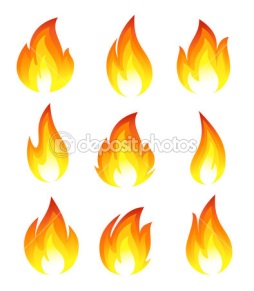 Application 4: modification 1
What if there are lakes in the grid, where fire cannot pass?
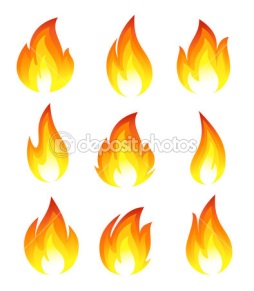 19 hours until all farms are on fire!
Application 4: modification 1
Will the fire always burn everything?
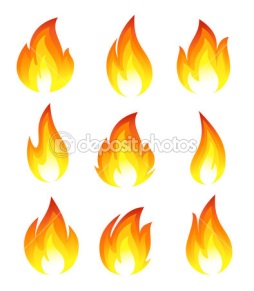 Application 4: modification 1
Will the fire always burn everything?
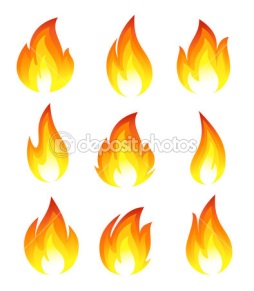 Application 4: modification 1
Will the fire always burn everything?
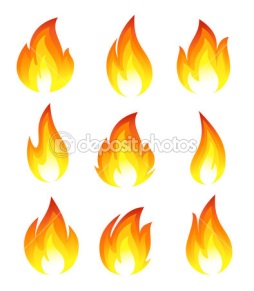 Application 4: modification 1
Will the fire always burn everything?
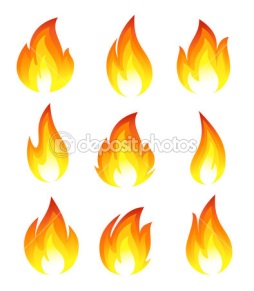 Application 4: modification 1
Will the fire always burn everything?
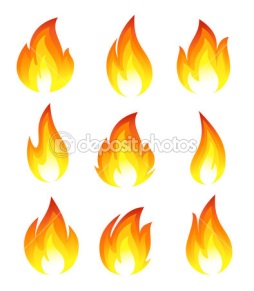 Application 4: modification 1
Will the fire always burn everything?
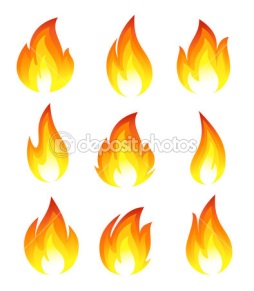 Application 4: modification 1
Will the fire always burn everything?
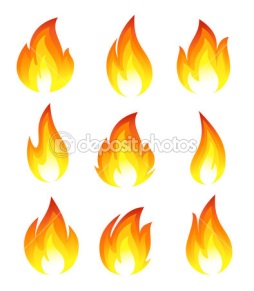 Application 4: modification 1
Will the fire always burn everything?
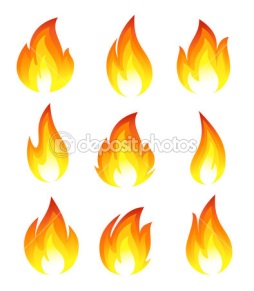 Application 4: modification 1
Will the fire always burn everything?
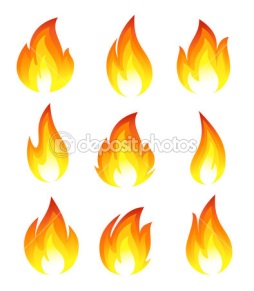 All of these farms are safe!
Application 4: modification 2
What if multiple fires start at the same time?
Just place all fires in the initial BFS queue!
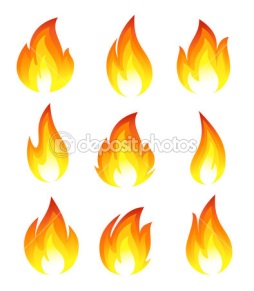 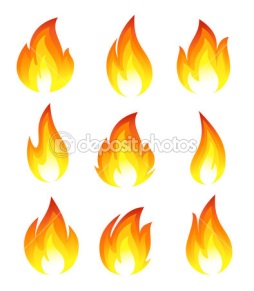 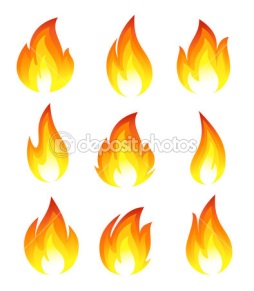 Application 4: modification 2
What if multiple fires start at the same time?
Just place all fires in the initial BFS queue!
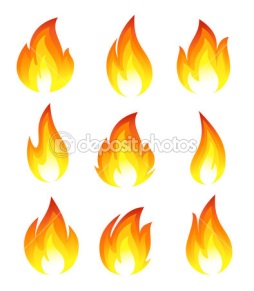 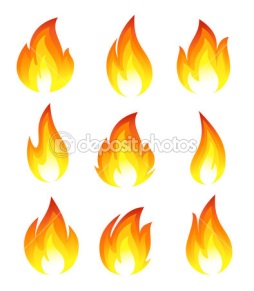 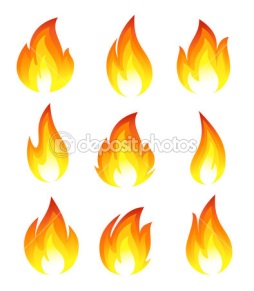 Application 4: modification 2
What if multiple fires start at the same time?
Just place all fires in the initial BFS queue!
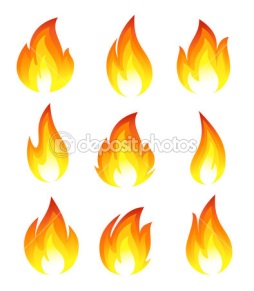 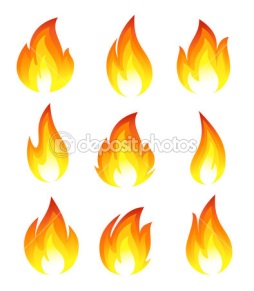 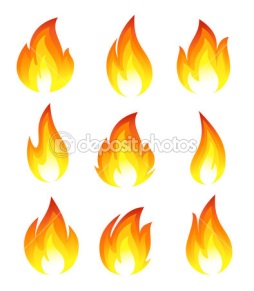 Application 4: modification 2
What if multiple fires start at the same time?
Just place all fires in the initial BFS queue!
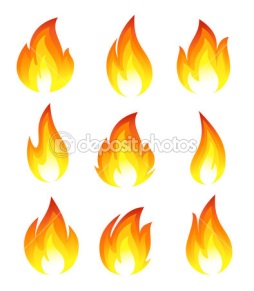 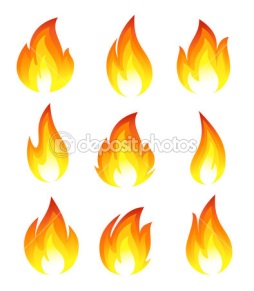 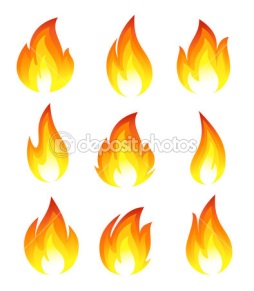 Application 4: modification 2
What if multiple fires start at the same time?
Just place all fires in the initial BFS queue!
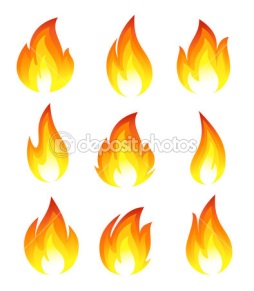 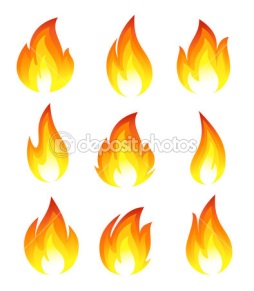 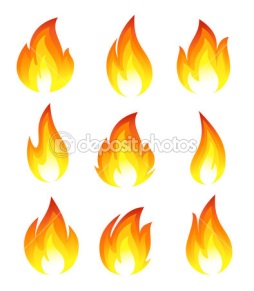 Application 4: modification 2
What if multiple fires start at the same time?
Just place all fires in the initial BFS queue!
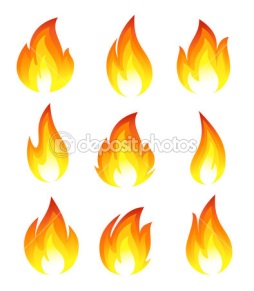 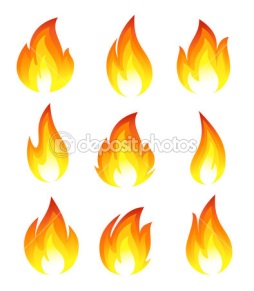 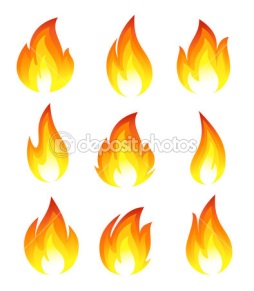 Application 4: modification 2
What if multiple fires start at the same time?
Just place all fires in the initial BFS queue!
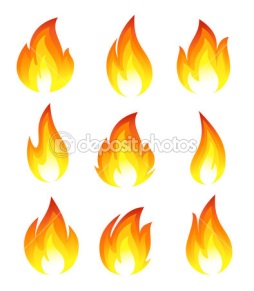 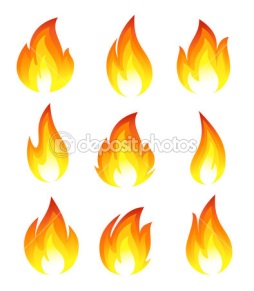 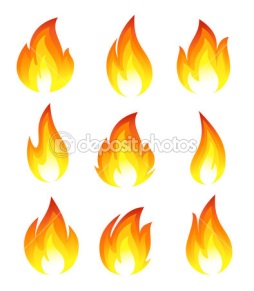 Application 4: modification 2
What if multiple fires start at the same time?
Just place all fires in the initial BFS queue!
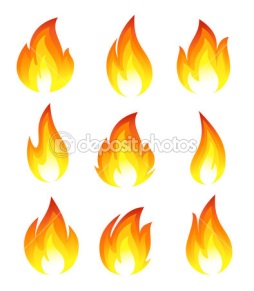 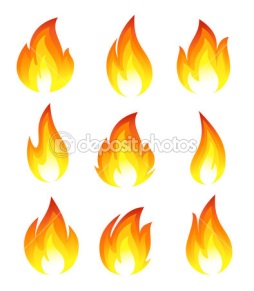 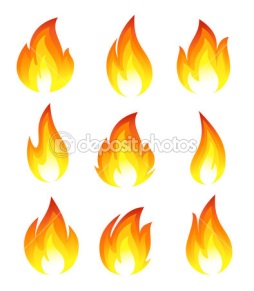 Application 4: modification 2
What if multiple fires start at the same time?
Just place all fires in the initial BFS queue!
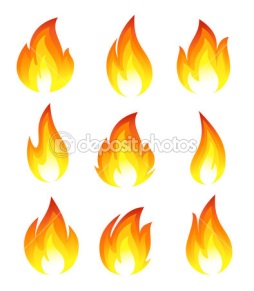 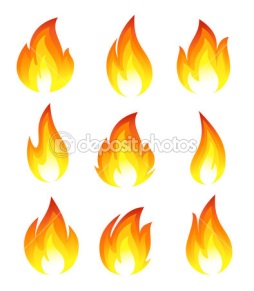 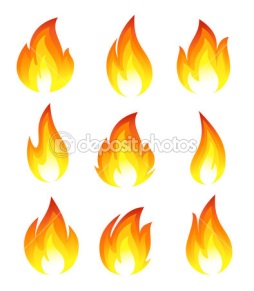 Application 4: modification 2
What if multiple fires start at the same time?
Just place all fires in the initial BFS queue!
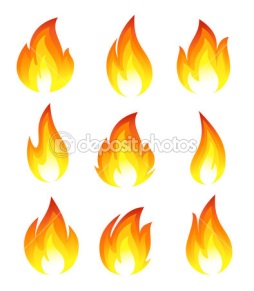 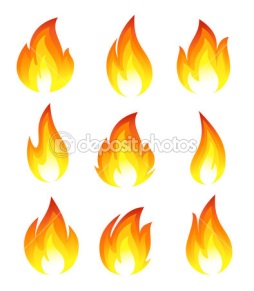 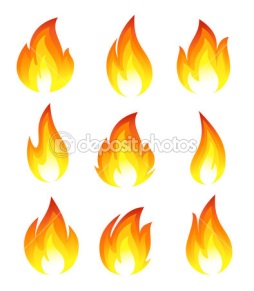 Application 4: modification 2
What if multiple fires start at the same time?
Just place all fires in the initial BFS queue!
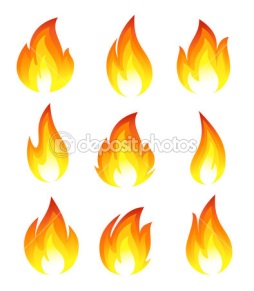 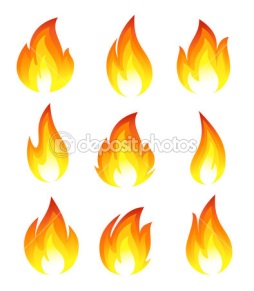 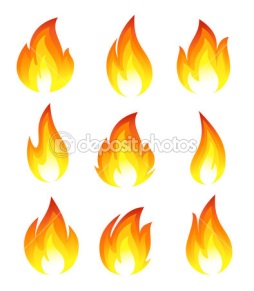 Application 4: modification 2
What if multiple fires start at the same time?
Just place all fires in the initial BFS queue!
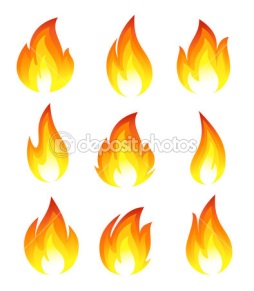 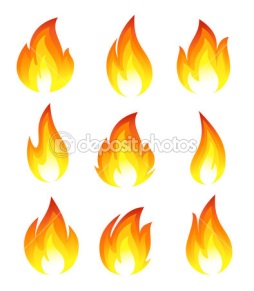 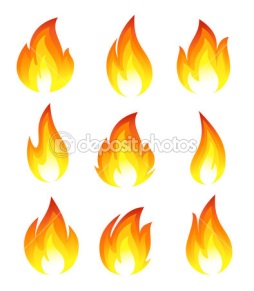 11 hours until all farms are on fire!
Application 4:other modifications to think about
What if fires start at different times?
What if fires spread at different speeds?
A neat problem to think about
It’s the year 2241. You’re in a cave and it’s collapsing! A device tells you when each section of ceiling will cave in. Can you escape?
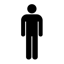 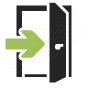 A neat problem to think about
It’s the year 2241. You’re in a cave and it’s collapsing! A device tells you when each section of ceiling will cave in. Can you escape?
Here’s a sample solution. How would you solve it in general?
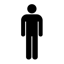 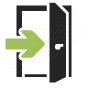